Recognizing Sports Injuries
Bones
Structure of long bones
Diaphysis : the main shaft of the bone which is hollow, cylindrical and covered by compact bone
Epiphysis : located at the ends of the long bone which contain the growth area (growth plates)
Articular Cartilage : which covers the joint surfaces of the epiphysis. This provides protection during movement and cushions which jars and blows to the joint. (covers the epiphysis aspect)
Periosteum: is a dense, white, fibrous membrane that covers the bone surface except for joint location (covers the diaphysis)  This is where the blood vessels and osteoblasts (bone-forming cells)
Blood vessels provide nutrition to the bone and osteoblasts provide bone growth and repair.
Bone Anatomy
Fractures
Open fracture: overlying skin is lacerated by protruding bone fragments: there is enough displacement of the fractured ends that the bone actually breaks trough surrounding tissues, including the skin
Closed fracture: Does not penetrate superficial tissue: one in which there is little or no movement or displacement of the broken bone.
Long bones can be stressed or forced to fail by tension, compression, bending , twisting(torsion), and shearing.
Types of Fractures (fx)
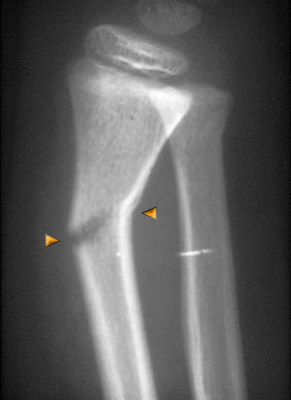 Greenstick
Greenstick fx are incomplete breaks in the bone that have not completely ossified. They occur most freque3ntly in the convex bone surface, keeping the concave surface intact. The name is derived from the similarly of such fractures to the break in a green twig taken from a tree.
Comminuted fx
Consist of 3 or more fragments at the fracture site. They can be caused by a hard blow or a fall in an awkward position.
Transverse fx
Occur in a straight line. A direct outside blow usually causes this injury.
Linear fx
Are those in which the one splits along its length. They are often the result of jumping from a height and landing in such a way as to apply force or stress to the long axis.
Spiral fx
Have an “S” shape separation. They are fairly common in football and skiing, in which the foot is firmly planted and the body is suddenly rotated.
Oblique fx
Similar to the spiral fx. They occur when one end receives sudden torsion or twisting and the other end is fixed or stabilized
Signs and Symptoms of Fractures
Signs and symptoms of a fracture include obvious deformity, point tenderness, swelling, and pain on active and passive movement. Crepitus (popping or a grating sound on movement) may be felt while palpating. 
Only an x-ray may determine whether a fracture exists as well as the type of fracture.
Healing Fractures
Most fracture of bone requires immobilization for some period of time. In which case the bone is often casted. 
Long bone = 6 weeks
Small bone = 3-4 weeks
Casting/immobilizations allows for the osteoblast to lay down the extra bone to form callus.
Once the cast is removed the bone must be subjected to normal stresses and strains so that the tensile strength may be regained and osteoclasts may complete the reshaping of the bone by absorbing and remove the osseous tissue.
Stress Fracture
Stress fractures result from overuse rather than acute trauma. 
Repetitive forces transmitted through the bones produce irritations of the periosteum and fatigue fractures of the underlying bone. 
Pain usually begins as a dull ache and worsens after activity is stopped.
Dislocation/Subluxation
A dislocation is a bone that is forced out of alignment and stays out until surgically or manually replaced or reduced. 
A subluxation is forced out of alignment but goes back into place. 
Both the dislocation and subluxation will likely result in a rupture of the stabilizing ligaments and tendons surrounding the joint. 
First time dislocation should be considered and treated as a possible fracture. Dislocations should not be reduced immediately, regardless of where they occur. Inappropriate techniques of reduction may only exacerbate the problem. Return to activity after dislocation or subluxation is largely dependent on the degree of soft tissue damage.
Structures of the Synovial Joint
Joint Structures
Synovial joints are composed of 2 or more bones that articulate with one another to allow motion in 1 or more planes. 
Articulating surfaces of the bone are lined with very thin, smooth, cartilaginous covering called articular cartilage or hyaline cartilage. 
The joint is surrounded by a thick ligamentous joint capsule which contains synovial membrane which is highly vascularized and innervated. 
The synovial membrane produces synovial fluid which functions include lubrication, shock absorption and nutrition of the joint. 
Mechanoreceptors (nerves) provide information about the relative position of the joint and are found in the fibrous capsule and ligament. 
Meniscus are thick fibrocartilage wedge-shaped that proved articulation and shock absorption within the joint. 
Ligaments provide structural support and joint stability. The anatomical position of the ligaments partly determines the motions a joint is capable of making.
Ligament Sprains
Injury to a ligament or joint capsule that connects bone to bone. 
Grade 1 – is stretching and some separation off the ligamentous fibers with minimal instability. 
Grade 2 – some tearing and separation of the ligament fibers with moderate instability. Moderate swelling and joint stiffness should be expected.
Grade 3 – total tearing of the ligament which leads to complete instability. 
Initially severe pain, followed by little or no pain as a result off total disruption of nerve fibers. Swelling, joint tenderness and extremely stiff. 
Some grade 3 sprains will require surgery to repair.
Rehabilitation of Sprains
The rehabilitation process for the sprains with a grading points of 1 and 2 is all about restoring stability by preventing the formation of inelastic scar tissue. By restoring the stability the surrounding structures such as the muscles and tendons will also be strengthened. In the case of a grade 3 sprain immobilization/surgery may be in order to help the congruency of the fibers reform.
Contusions
Contusion is just another name for a bruise. 
MOI (mechanism of injury) that produces a bruise involves and impact from some external object which causes the soft tissue (skin, fat, muscle) to be compressed against hard bone. 
If the blow is hard enough then capillaries are torn which allows bleeding into the tissue. Bluish/purple discoloration of the skin may be observed, pain may be experienced on active movement.
Contusion Continued
Myositis ossificans (calcium deposits that result from repeated trauma) occurs when the same area is subjected to the repeated blows and calcium deposits accumulate in the injured area. These calcium formations may significantly impair movement due to a calcium spur. The spur may cause sheering of the surrounding muscle fibers. The best way to prevent myositis ossificans is to pad the area so that the repeated force from the blows are distributed throughout the muscle fibers and not just the localized area. The 2 areas mostly affected during athletics would be the quadriceps muscles and the bicep muscles.
Muscle Strains
Muscles are composed of separate fibers that are capable of simultaneous contraction when stimulated by the central nervous system. Each muscle is attached to bone at both ends by strong relatively inelastic tendons that cross over joints. If the muscle is overstretched or forced to contract against high loads or heavy resistance, separation or tearing of the muscle fibers may occur. 
Muscle strain is a stretch, tear, or rip in the muscle or its tendon. 
Grade 1 : some stretching or slight tearing of the fibers. Movement is painful, but full range of motion is possible. 
Grade 2 : a number of the fibers have been torn and active contraction of the muscle is extremely painful. A depression or divot can be felt in the muscle belly. Swelling may occur due to capillary bleeding, therefore some discoloration may occur. 
Grade 3 : a complete rupture of the muscle belly occurs. Initially pain is intense but quickly diminishes because of complete nerve fiber separation. Significant impairment or a total loss of movement.
Muscle Guarding
A muscle contraction in response to pain. In affect at attempting to splint the area that is injured, thus minimizing pain by limiting movement.
Muscle Cramps
Are extremely painful involuntary muscle contractions that occur most commonly in the  calf, abdomen, or hamstrings. Cramping of muscles may be due to heat with the loss of fluids and electrolytes, however, not all muscle cramps are from such instances.
Muscle Soreness
Overexertion in the strenuous muscular exercise  often results in muscle pain. 
Active onset muscle soreness occurs during activity or immediately after exercise. Usually associated with fatigue. 
DOMS (Delayed onset muscle soreness) 
Normally takes 24-48 hours to experience. Will dissipate roughly 3-4 days later.
Nerve Injuries
Trauma that directly affects the nerves. 
Paresthesia : numbness/tingling
Hypoesthesia : diminished sense of feeling 
Hyperesthesia : increased sense of feeling such as pain or touch
Neuritis : chronic nerve problems. 
CNS – central nervous system (includes the brain and spinal column) 
PNS – peripheral nervous system
Chronic Injuries
Tendonitis
Crepitus
Tenosynovitis
Bursitis
Osteoarthritis
Healing Process
Inflammatory response phase : most critical phase. Occurs during the onsite of injury to 4 days post injury. During this phase the phagocytic cells clean up the mess created by the injury. 
Fibroblastic Repair: between a few hours up to 6 weeks. Fibroplasia, scar formation. May still be point tender, most pain described with only certain movements, not all. 
Maturation-Remodeling Phase: occurs between 3 weeks to several years for the maximum efficiency.